UN PLAN DE ACCIÓN PARA EL TRABAJO | ESTABLECER CONTACTOS
TU CARTA DE PRESENTACIÓN
Atentamente,
© 2022 OVERCOMING OBSTACLES
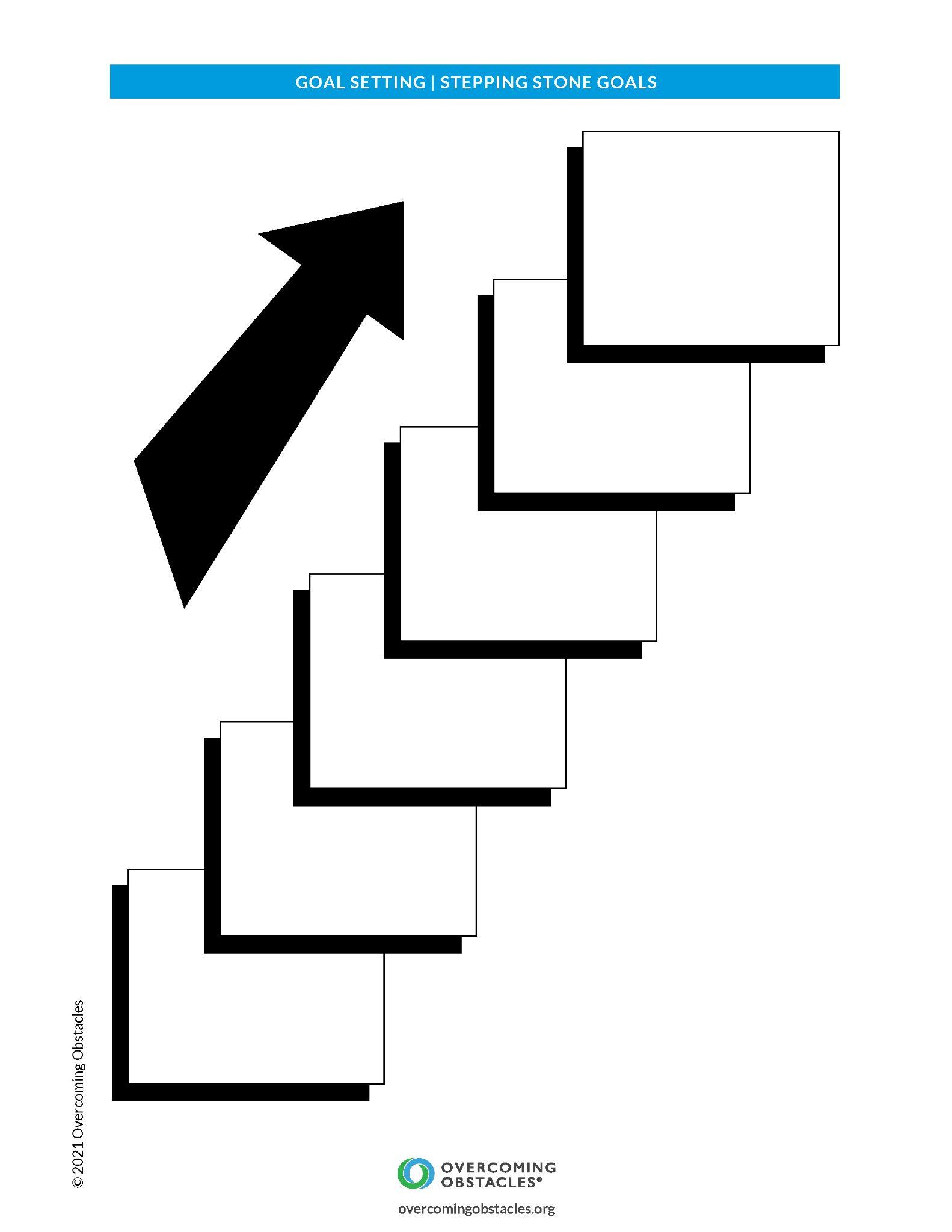